Marketing use case | Coordinate Market Research
Cost per lead
First draft faster
Potential benefits
1. Define the objective
2. Determine your approach
3. Discover market trends
Prepare a brief for your upcoming research by using Copilot for your first draft and tagging other key documents.
Meet the research team with your objective in hand. Determine the best research approach over a Teams meeting. Rely on Copilot in Teams for action items.
Select the Show data insights prompt in Copilot in Excel.
Copilot
Copilot in Word
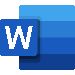 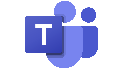 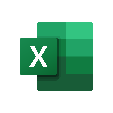 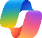 Copilot in Excel
Copilot in Teams
Keep the conversation flowing onto meaningful topics to help cover the agenda quicker and reduce meeting times.
Use Copilot to help you explore and understand your data better.
Summarize many types of documents, including PDFs and website content, making it easier to consume dense content online.
6. Communicate results
4. Create a compete snapshot
5. Present the findings
Starting in a new email, prompt Copilot in Outlook to create a dynamic message that includes key links.
In a new PowerPoint file, select the default Create presentation from file.
Prompt Copilot in Word to draft you an internal snapshot of the findings, citing the results.
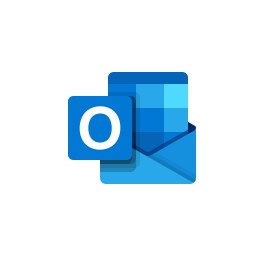 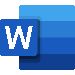 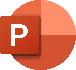 Copilot in Outlook
Copilot in PowerPoint
Copilot in Word
Let Copilot help you build a presentation by generating slides or images with your organization's branding.
Don't start with a blank page again. Draft with Copilot and get to a finished document in a fraction of the time.
Document and socialize the research findings to help better inform product strategy.